JD Salinger and Catcher in the Rye
English II PH webquest
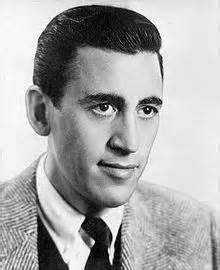 Born in NYC in 1919. 
Went to prep schools, like Holden, and contributed to the school’s literary magazine. 
Served in WWII, but continued to write for magazines using a typewriter he carried in  his jeep.
JD Salinger
The New Yorker published his short story, “Slight Rebellion Of Madison” in 1946, which he ended up creating Catcher in the Rye from, published in 1951. 
Since the publication of The Catcher in the Rye, he has consistently avoided contact with the public, obstructing attempts by those wishing to pry into his personal life.
JD Salinger (cont’d)
In 1987 he successfully blocked the publication of an unauthorized biography and a sequel to Catcher in 2009.
He lived out his life in seclusion, and died in 2010. 
He has denied rights to film, radio, screenplay,  and various other interpretations of    Catcher in the Rye.
JD Salinger (cont’d)
Dead Caulfields website
Click on AN INTRODUCTION
Read the story “A Train Ride” (starts 3 paragraphs down).
What are your impressions of J.D. Salinger as a young man? (brief response)
More on Salinger
Dead Caulfields website
Click on ALLUSIONS
Read the excerpt about Charlie Chaplin
Why do Salinger’s characters hate actors (according to the excerpt)?
More on Salinger
Things you could buy in 1950
Cost of Living in 1950
Check out the above websites to find out how much these would cost in 1950: gallon of gas, movie ticket, new car, ticket to a sporting event, pack of cigarettes, book/pen.
How much is 1950’s $1 today?
America in 1950s
Objections to Catcher article
Read the first 5 and the last 5 paragraphs of the article “Catcher in the Rye: Catholic Educators and the Death of Innocence.”
What are several major objections to reading Catcher in schools? (4-5)
Who is Mark Chapman and what did he do? What is his connection to Catcher?
Catcher Controversy
Go to www.shmoop.com/catcher-in-the-rye
Scroll down and read the section titled “What is CITR and Why Should I Care?”
What would the author say to those, who argue against reading Catcher?
Why Should I Care?